Learning Technologies for the classroom:a whirlwind tour
Learning outcomes
By the end of this session you will look at classroom activities about: 
cyber well-being
digital literacies
office software
mobile learning
PLNs
And consider the following:
computers rooms, bring your own device (BYOD), and IWBs/projectors
Low resource contexts
[Speaker Notes: This slide contains custom animation.]
What is learning technology?
The inventor of the system deserves to be ranked among the best contributors to learning and science - Josiah Bumstead
1841 – on the blackboard
Used with permission: Colorado Technical University: http://www.coloradotech.edu/Infographics/Tools-For-School
[Speaker Notes: This slide contains custom animation.]
Cyber well-being
http://www.digizen.org/resources/cyberbullying/films/uk/lfit-film.aspx
Digital literacies
Crowd-sourcing information for an essay
Infographics for comprehension
Digital note-taking
Office software
First to third
How people live
Olive oil
Creating stories
Mobile learning
https://www.teachingenglish.org.uk/article/mobile-learning
Using photos (54)
Audio recording
Apps
Personal Learning Networks
http://eltchat.org
http://www.scoop.it/t/efl-classroom-2-0 
http://www.pinterest.com/discovertesol/technology-for-the-classroom/
Facebook
Linkedin
Low resource contexts
Malawi
What challenges does Maxwell have to overcome?
What would you do in that situation?
Mangochi Orphans Education & Training
http://www.fomoe.org/
Further reading
http://www.teachingenglish.org.uk/article/innovations-learning-technologies-english-language-teaching
http://www.teachingenglish.org.uk/article/blended-learning-english-language-teaching-course-design-implementation
A vision of students today
www.teachingenglish.org.uk/teacher-training
www.chris-baldwin.com
@chrisbaldwinelt
chris.baldwin@britishcouncil.org.hk
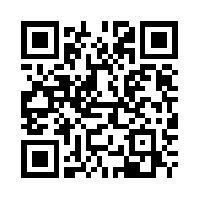